Редактор векторной графики Corel Draw
Занятие 2
Рисуем «домик».
1.Установить толщину для всех линий – 5 мм
2.Нарисовать треугольник инструментом – ломанная линия.
3.Выровнять треугольник инструментом – форма
4.Закрасить желтым цветом
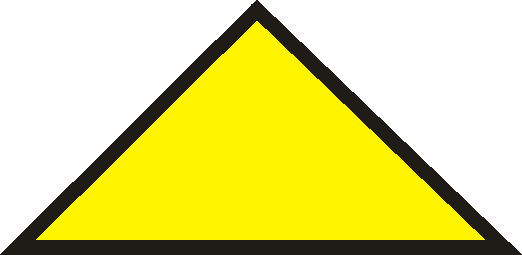 5.Нарисовать четырехугольник инструментом ломанная линия
6.Выровнять инструментом форма и закрасить синим цветом.
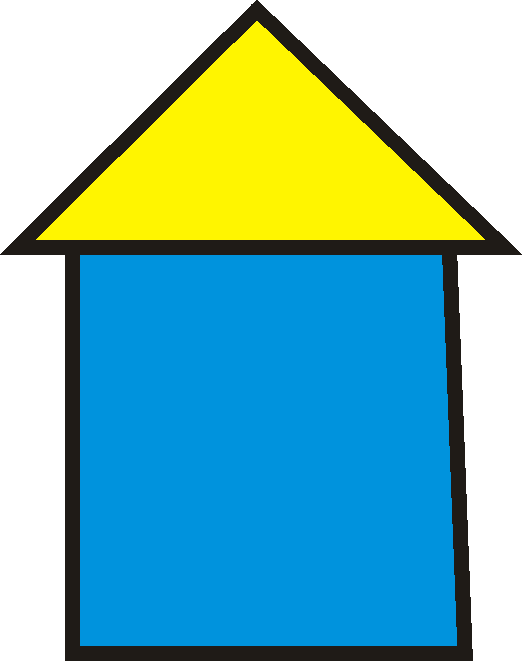 7. Нарисовать окно
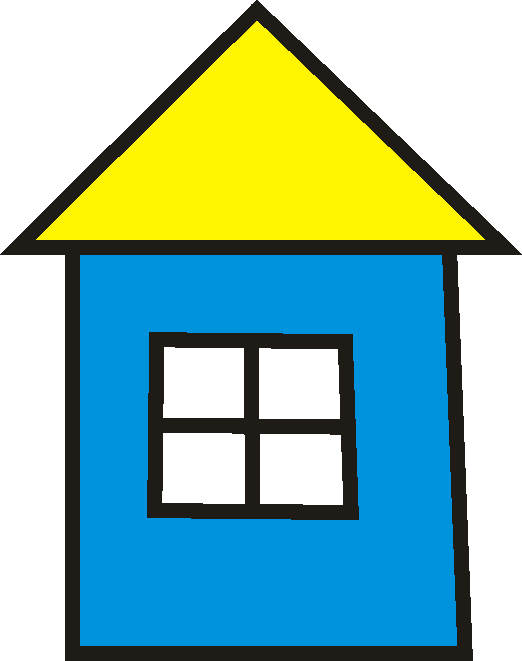 8. Нарисовать трубу. Сгладить острые углы
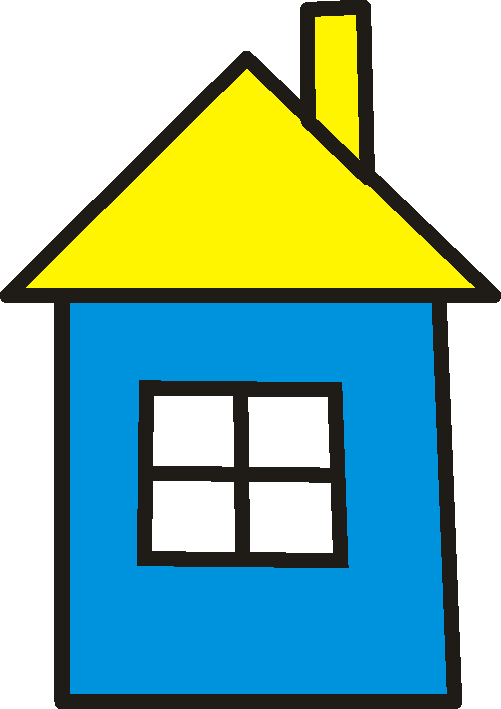 9. Рисуем  «прожилины»
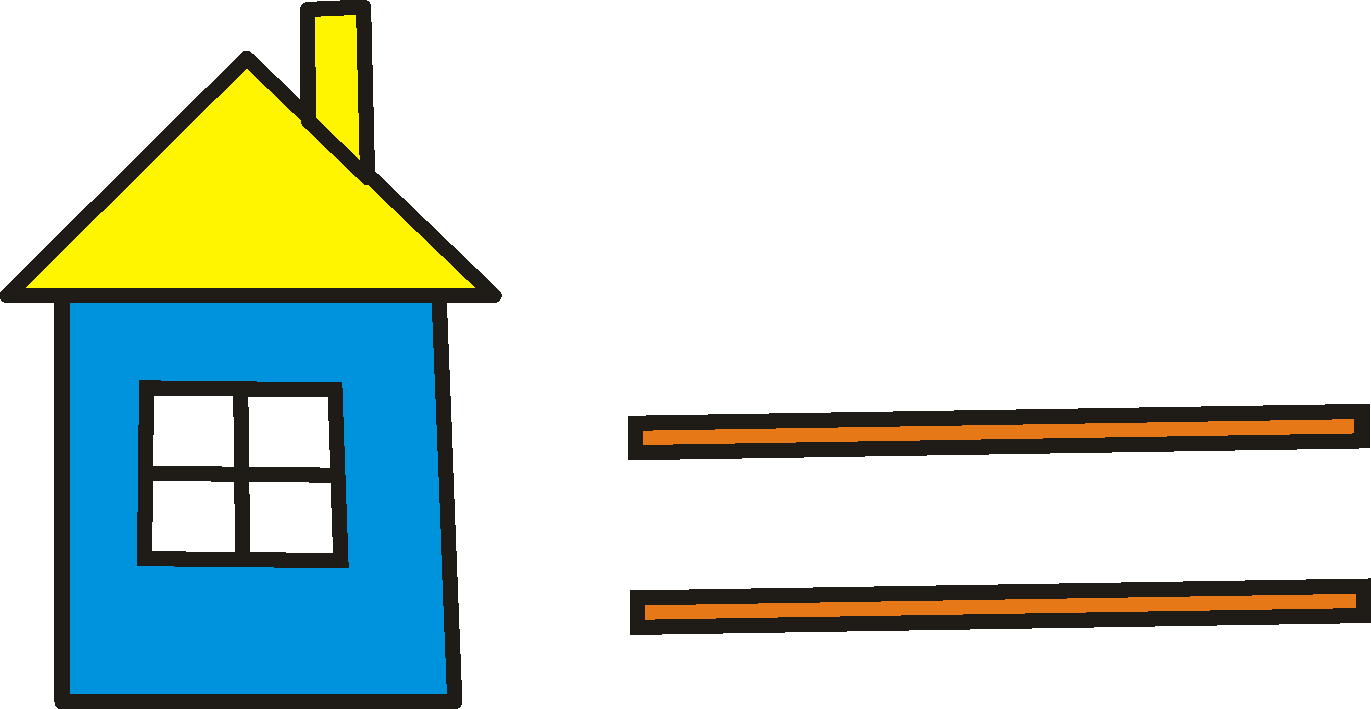 10.Рисуем забор.
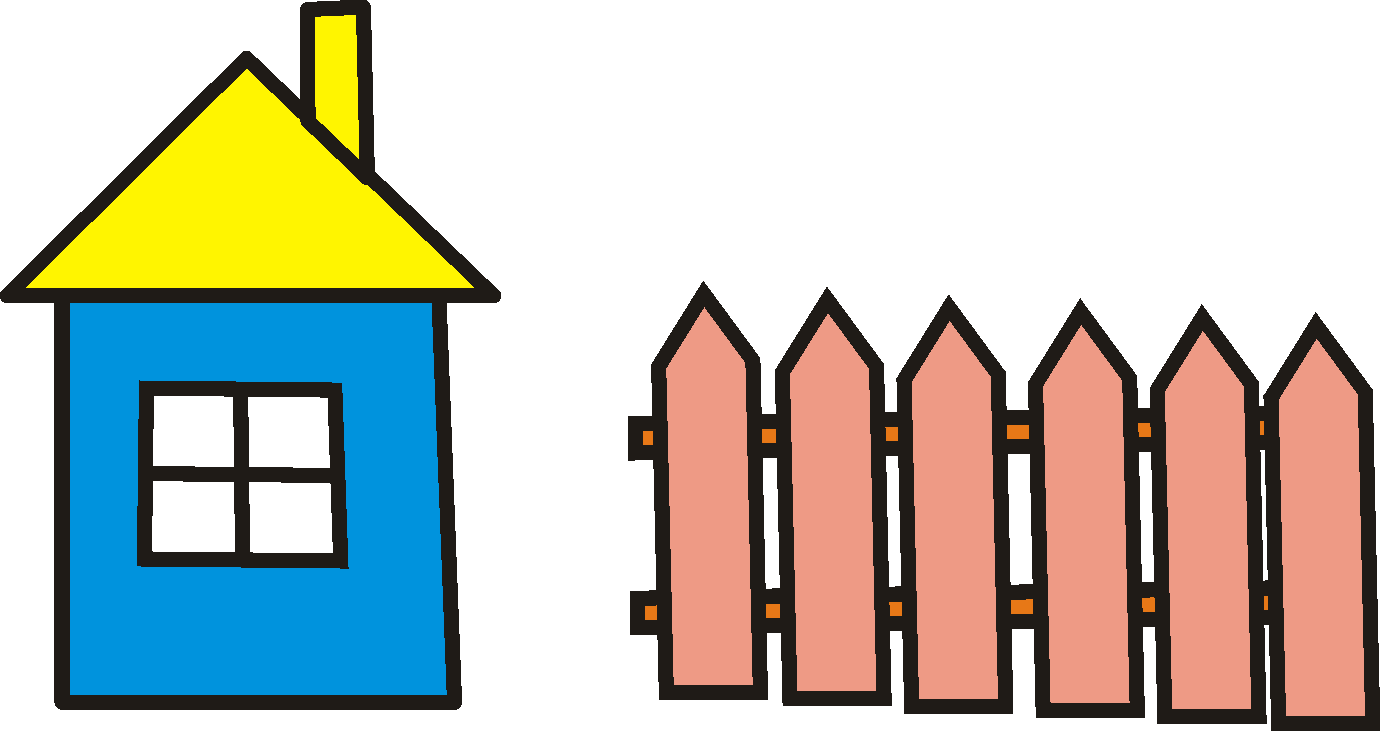 11. Рисуем траву.
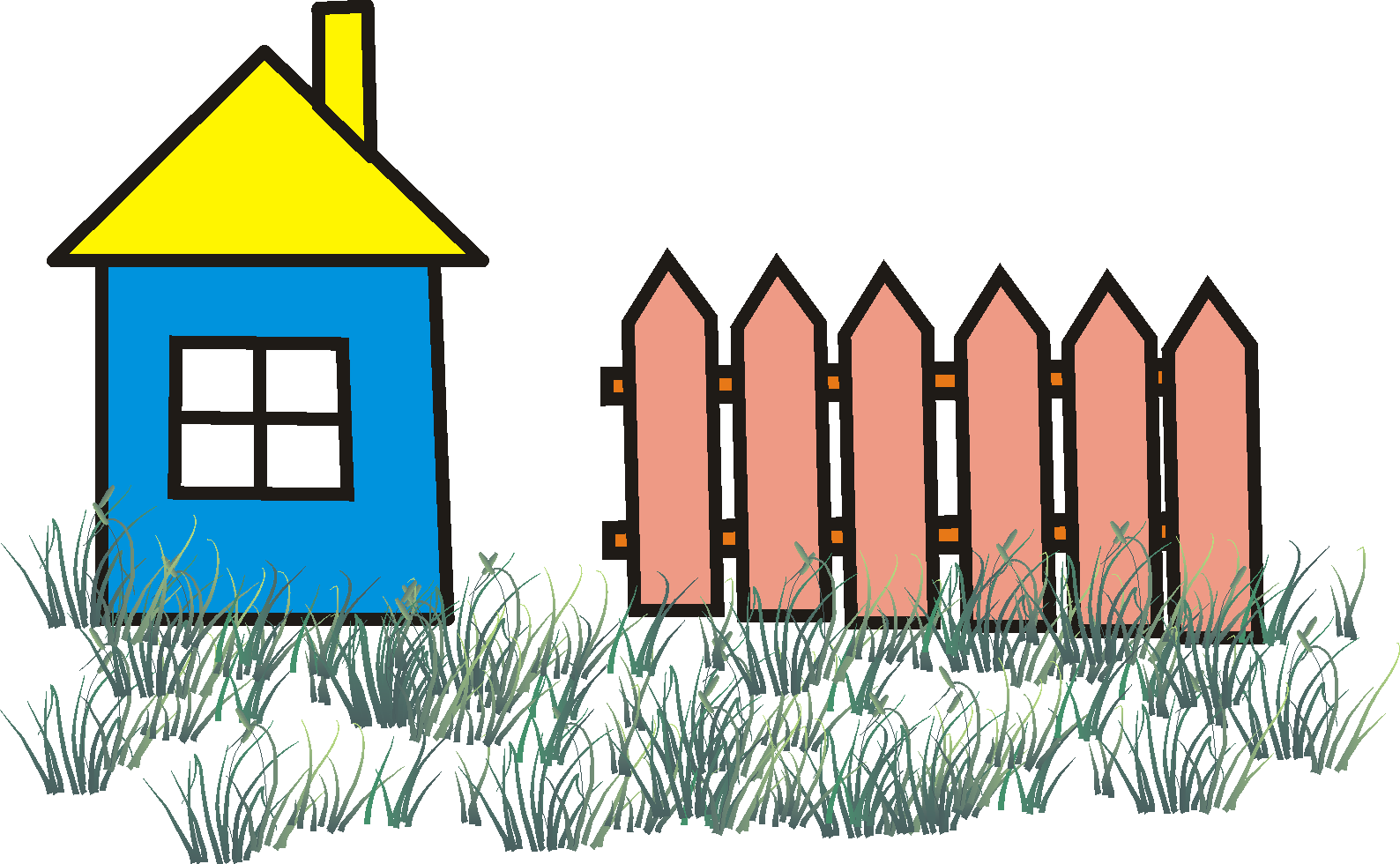